Rocky 2019
Computational Analysis of Kinesin Mutations Implicated in Hereditary Spastic Paraplegias
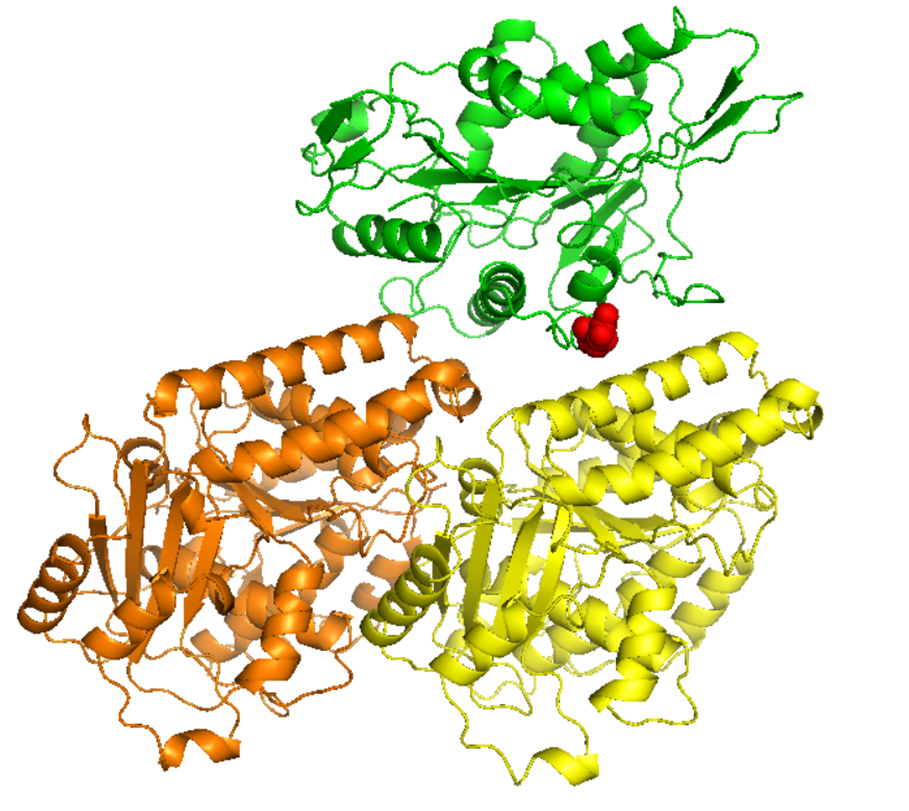 Shaolei Teng

Department of Biology 
Howard University
Hereditary Spastic Paraplegia (HSP) and Kinesin Mutations
HSPs: rare genetically neurodegenerative disorders characterized various neurological features including progressive spastic weakness, urinary sphincter dysfunction, extra pyramidal signs and intellectual disability (ID).
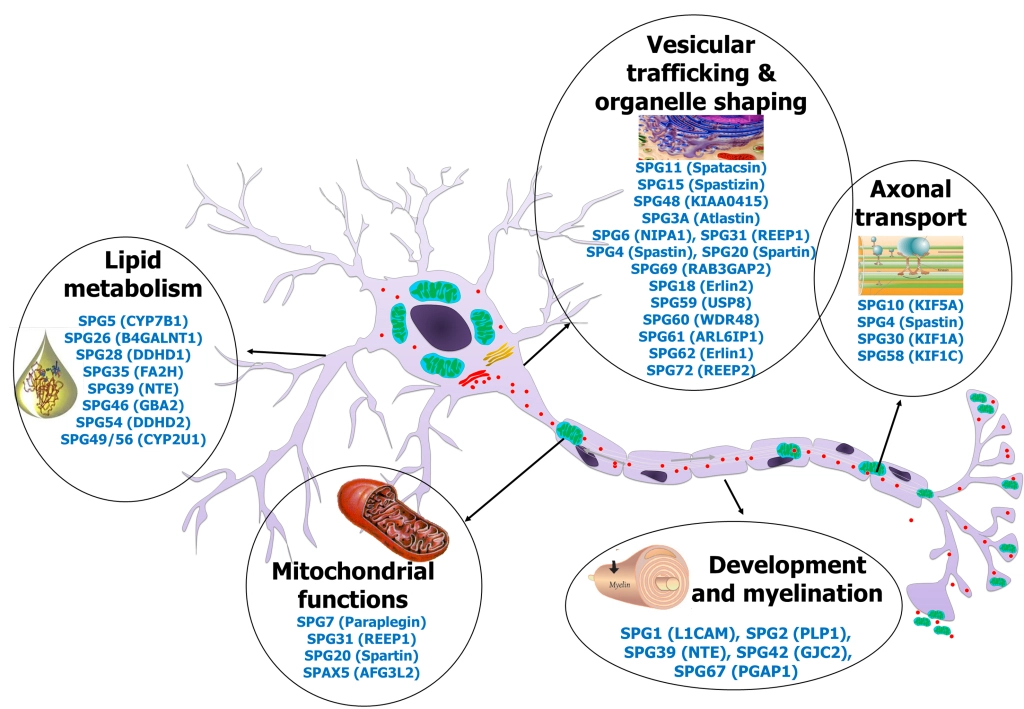 > 76 different spastic gait disease-loci with 59 corresponding spastic paraplegia genes (SPGs): Spartin (SPG20), KIF1A (SPG30), KIF5A (SPG10), etc.
Kinesin family proteins (KIFs): microtubule-dependent molecular motors that directionally transport membrane vesicles, protein complexes and mRNAs.
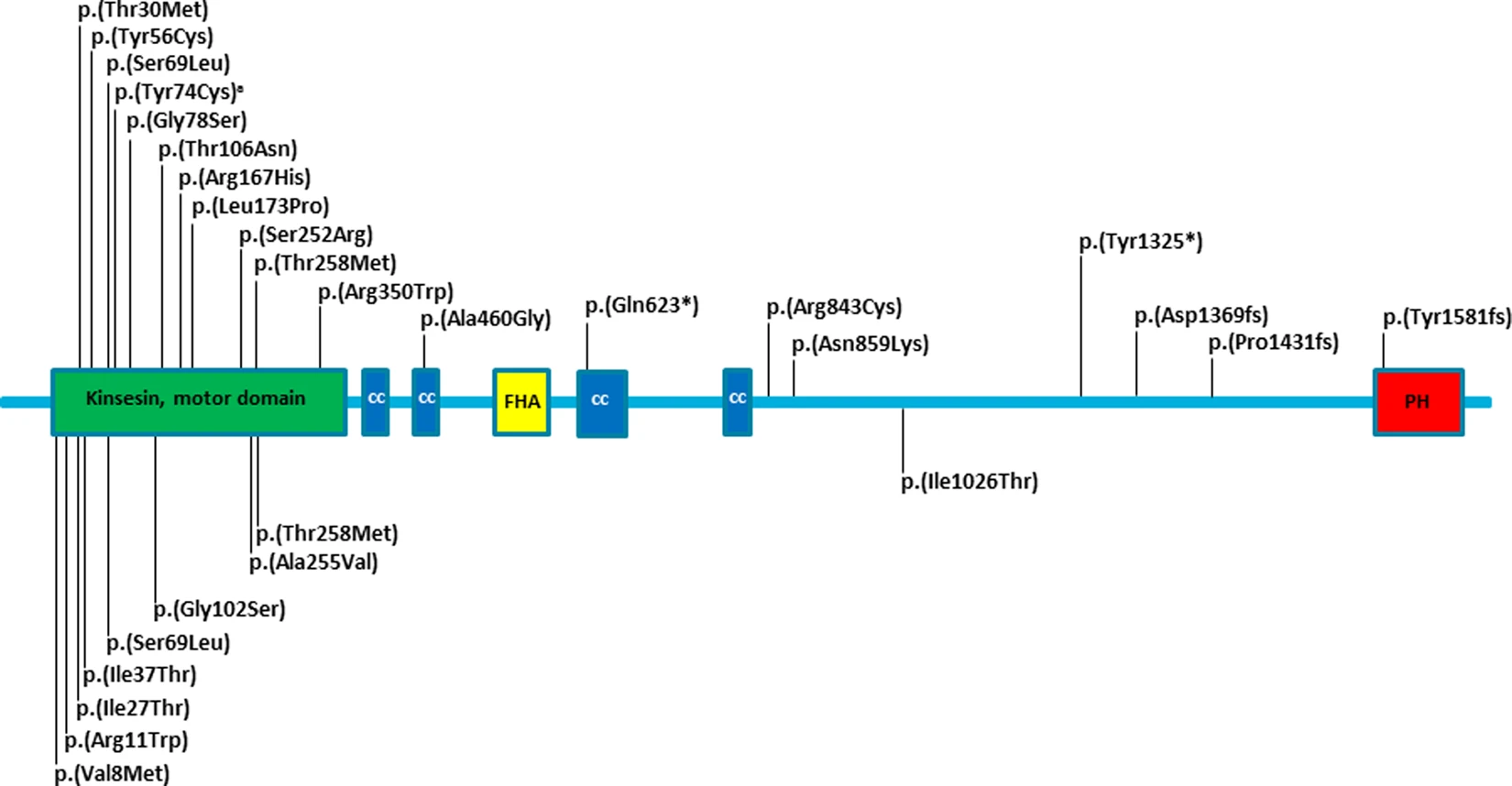 https://spatax.wordpress.com/
“Variants in the KIF1A gene can cause autosomal recessive spastic paraplegia 30, autosomal recessive hereditary sensory neuropathy, or autosomal (de novo) dominant mental retardation type 9.”
Eur J Hum Genet. 2019 Sep 5.
Approach
40 HSP & ID
Mutations
PDB
KIFs 
Mouse
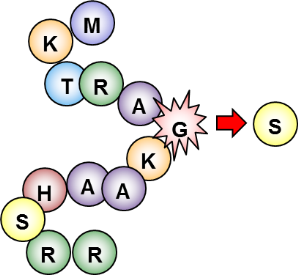 Homology modeling
HGMD
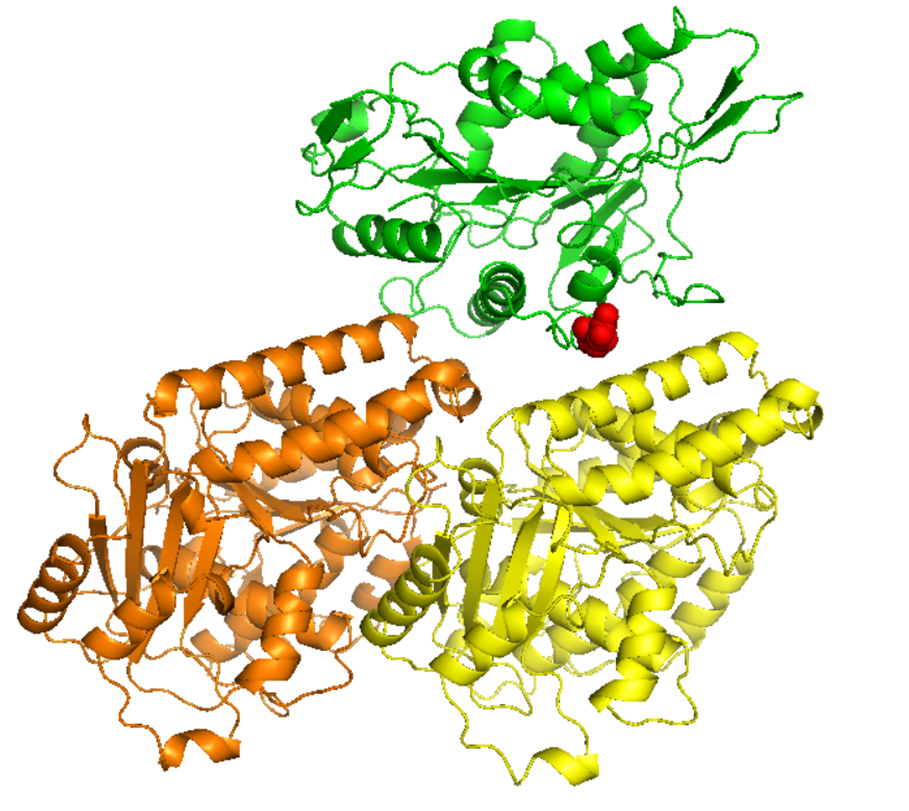 KIF1A & 5A
Motor Domain (MD) 
 Human
ClinVar
Tubulin
Mutation Pathogenicity
CADD
Protein Stability 
(Folding Energy Change)
Protein-Protein Interaction 
(Binding Energy Change)
Destabilize Kinesin-Tubulin
Destabilize MD
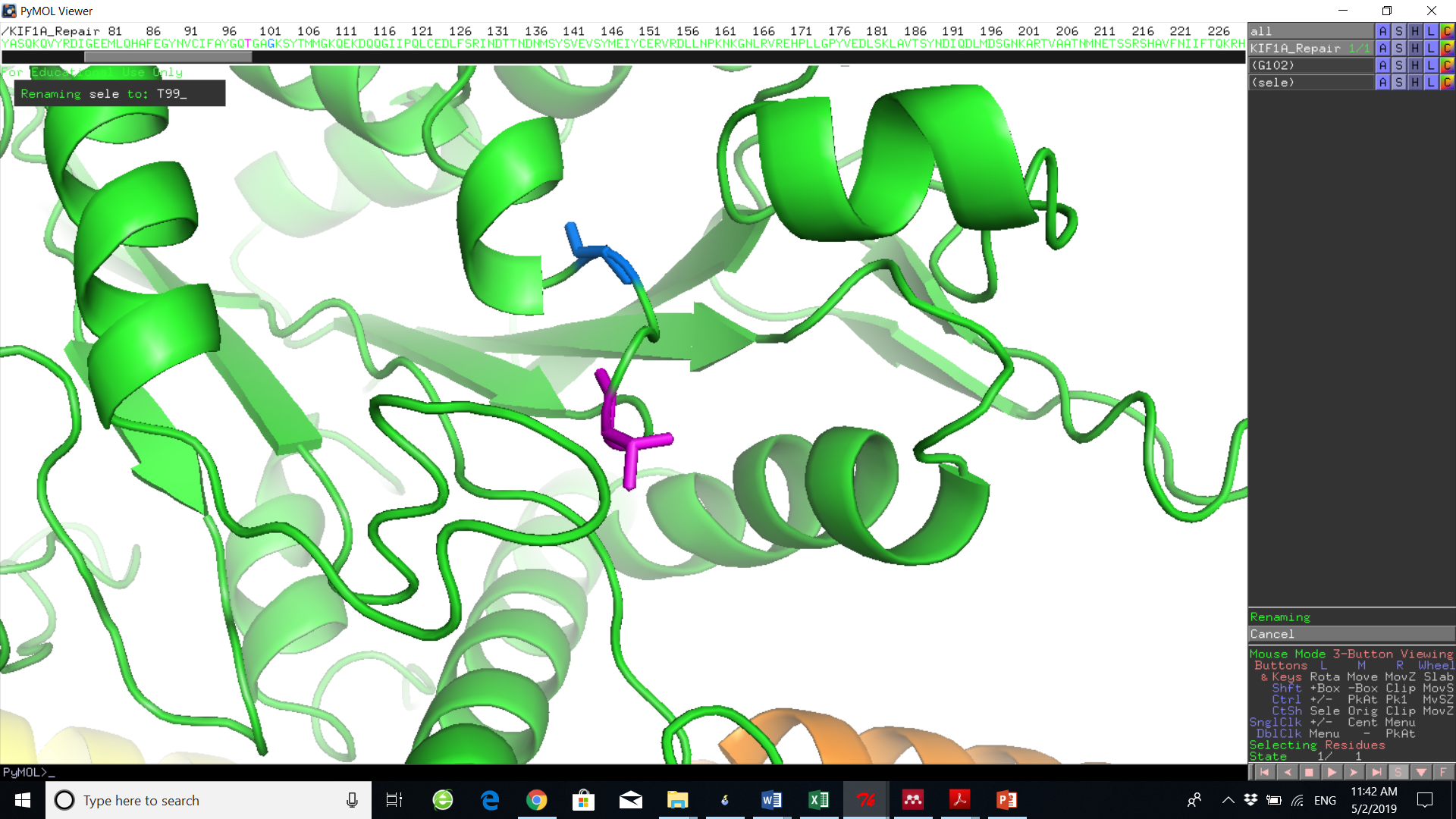 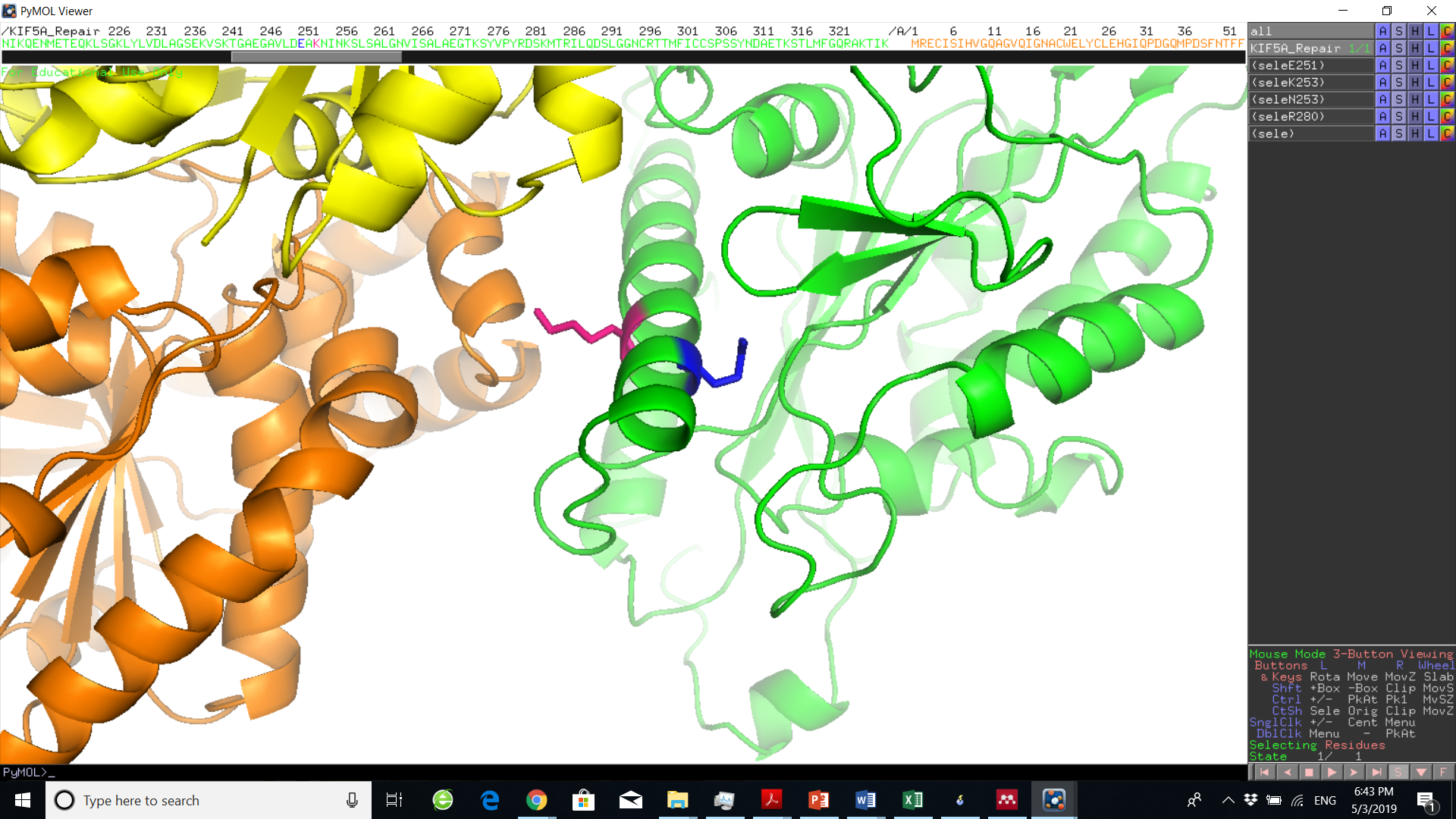 >  0
Conservation Score
phyloP
> 0
Stabilize Kinesin-Tubulin
Stabilize MD
<  0
<  0
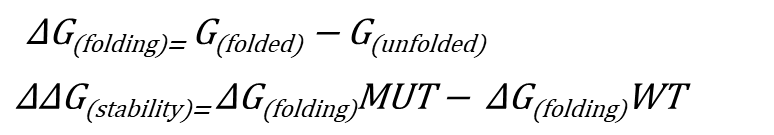 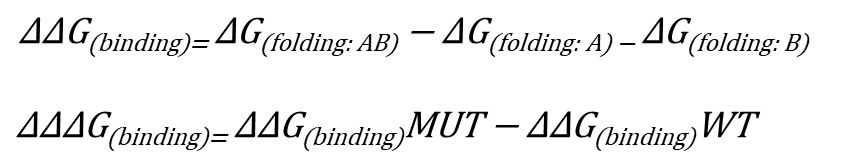 ΔΔΔG > 0: Destabilize complex, weaken affinity
ΔΔG > 0: Destabilize monomer
ΔΔΔG < 0: Stabilize complex, strengthen affinity
ΔΔG < 0: Stabilize monomer
The Effects of Kinesin Mutations
Protein Stability (ΔΔG: Folding Energy Change)
Protein-Protein Interaction (ΔΔΔG:Binding Energy Change)
Mutation Pathogenicity and Conservation
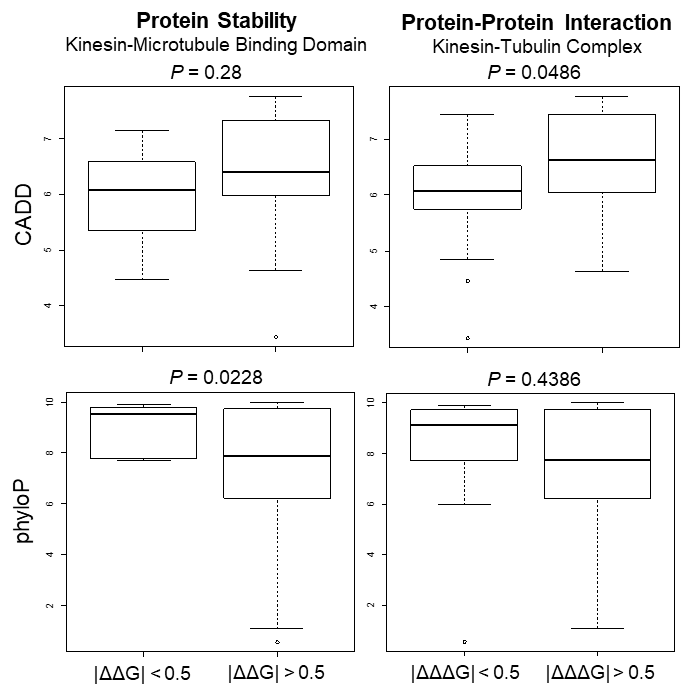 The mutations affecting protein-protein interaction could cause significant damaging effects on kinesin function
Kinesin mutations with small effects on protein stability of kinesin monomer domains are more conserved in mammalians.
S69
Kinesin Mutations associated with ID and HSP
KIF5A Mutations associated with HSP
KIF1A Mutations associated with ID and HSP
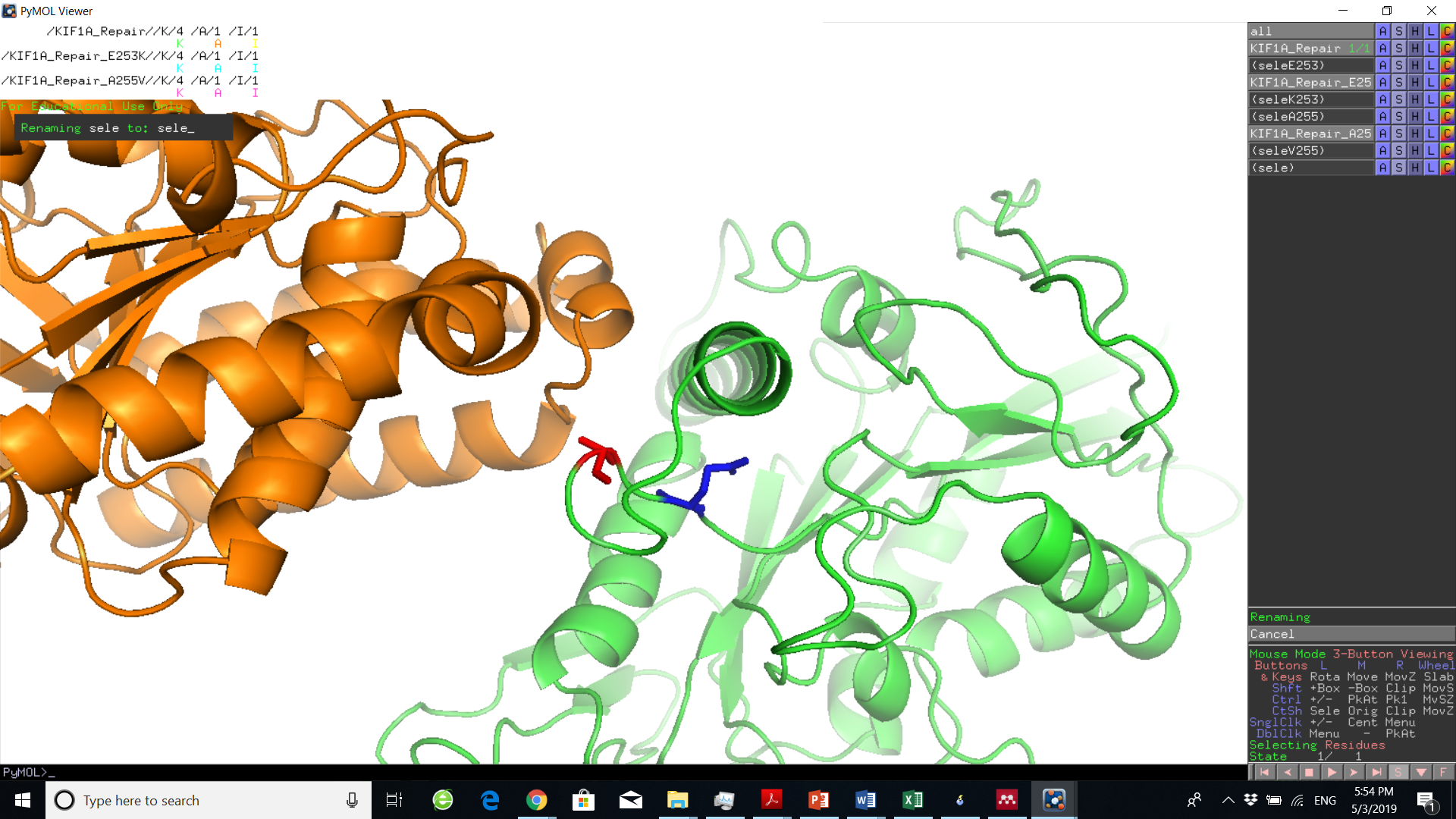 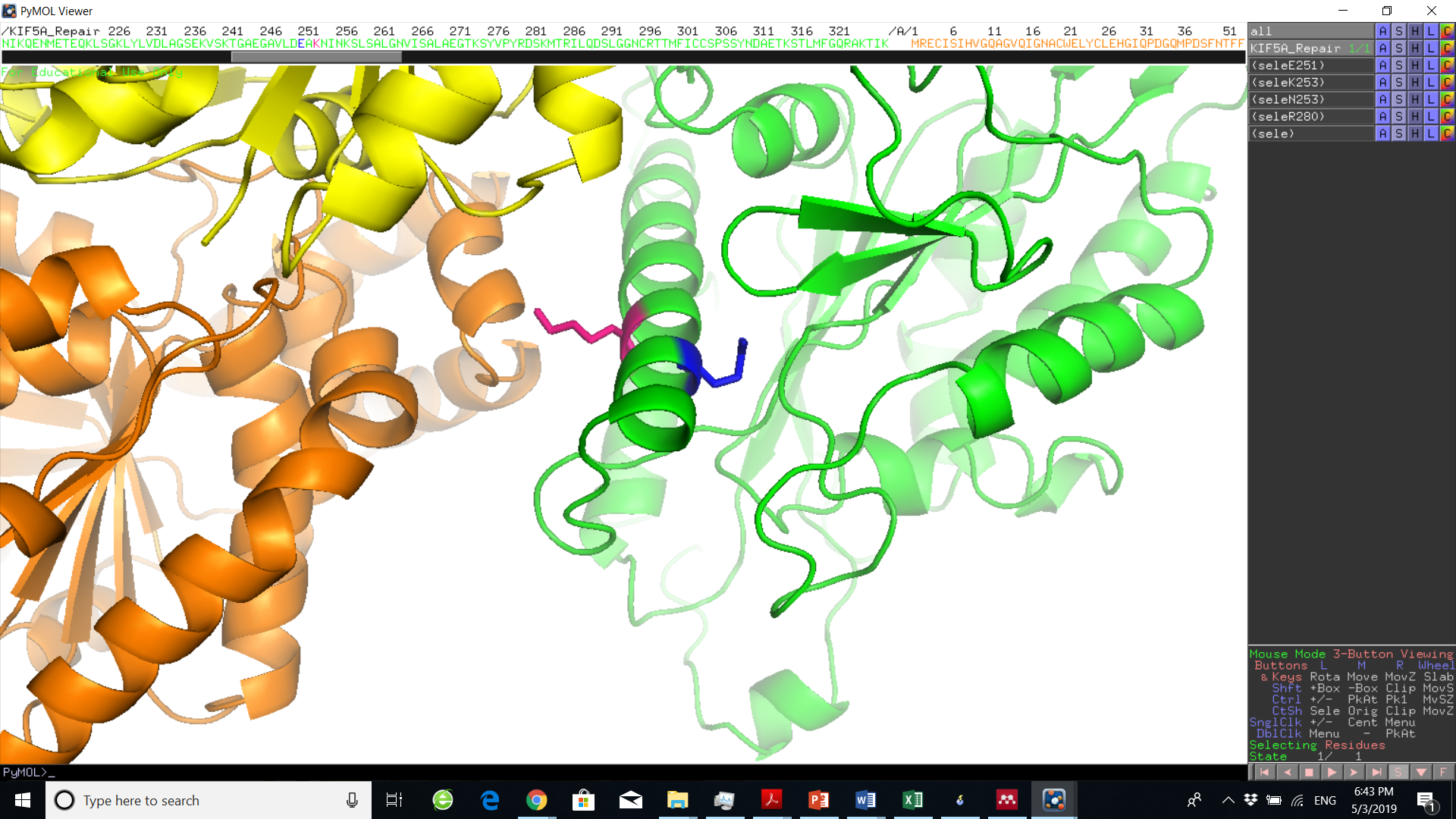 K253
A255
E251
E253
ID-related mutation E253K in KIF1A can significantly destabilize the protein stability of kinesin-microtubule binding domains.
HSP mutation K253N in KIF5A, located in complex interface, can reduce the binding affinity of kinesin-tubulin complex.